Valtakunnallisen ELO-ryhmän puheenjohtajat ja sihteerit kokousVerkko-Ohjaus
19.5.2017
Marko Kilpeläinen
Ohjauksen verkkopalvelun rakentaminen
Verkko-ohjausta kehitetään KOHTAAMO -hankkeen ja ministeriöiden yhteistyönä. 
Verkko-ohjauksen kehittämisryhmä aloitti joulukuussa 2015 ja sen jäsenistö koostuu työ-ja elinkeinoministeriön, opetushallituksen, Nuorten tieto- ja neuvontatyön kehittämiskeskus Koordinaatin, työ- ja elinkeinohallinnon asiakaspalvelukeskuksen, valtakunnallisen ohjausalan osaamiskeskus VOKES:n sekä ELY-keskusten sekä TE-toimistojen kehittämis- ja hallintokeskuksen asiantuntijoista. 
Ohjauksen verkkopalvelusta luodaan asiakkaan ja ohjaajien välinen vuorovaikutteinen työskentelyalusta. Se tarjoaa osan työkaluista käyttäjilleen mahdollisimman matalalla kynnyksellä, eli esim. kysymyksiä voi esittää tai vastata tehtäviin nimettömänä. Osa työkaluista on käytössä vain kirjautuneille käyttäjille mahdollistaen ohjausprosessin syventämisen ja monialaisen ohjauksen. Verkkopalvelusta pyritään tekemään mahdollisimman joustavaa ja tulevaisuudessa ohjausta voidaan tarjota myös käyttäjien muiden elämänalueiden osalta.
Verkko-ohjauksen kehittämisessä alkuvaiheen pääpaino ammatinvalinta- ja uraohjauksessa
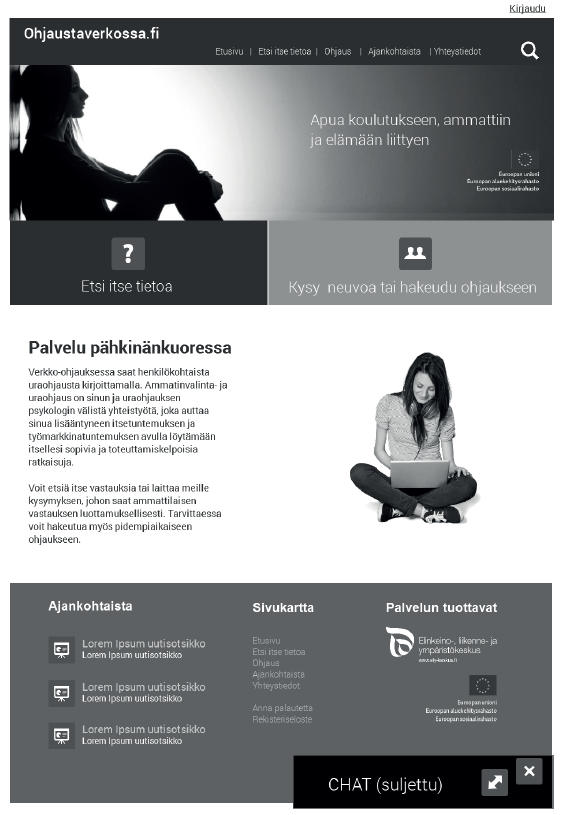 Ohjauksen verkkopalvelu koostuu kahdesta pääosiosta
1. Etsi itse tietoa, josta käyttäjä saa itsepalveluna tietoa eri elämäntilanteeseensa liittyen
Pääpaino koulutuksen ja työllistymisen teemoissa
2. Kysy neuvoa tai hakeudu ohjaukseen, 
Mahdollisimman matala kynnys, kysymyksiä voidaan esittää myös anonyymisti
Ohjaus, jossa käyttäjä voi saada syvempää ohjausta
Syvempiä, pitkäkestoisempia prosesseja
Monialaisen ohjauksen mahdollisuus samassa työtilassa
1
2
Etsi itse tietoa
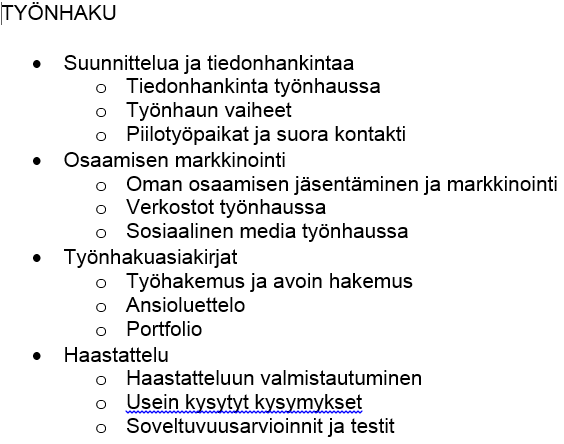 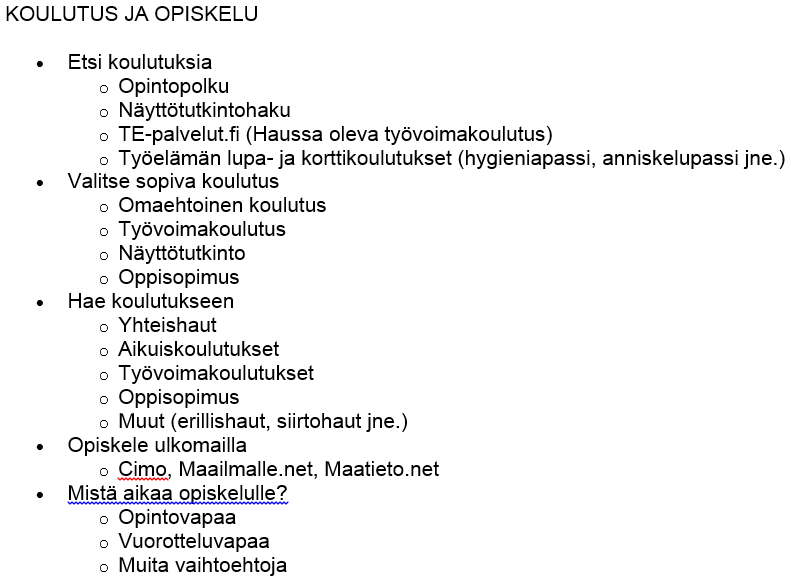 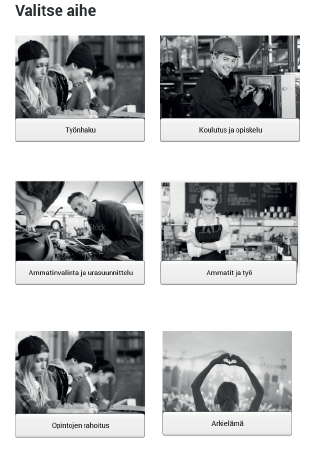 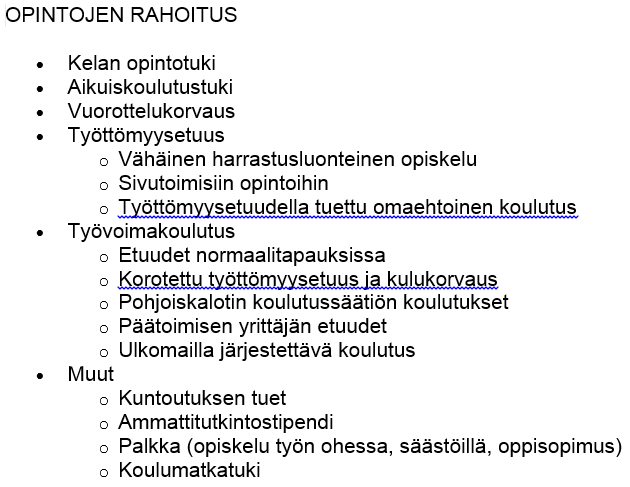 1. Etsi itse tietoa
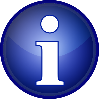 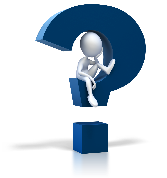 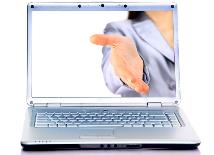 2. Kysy neuvoa tai hakeudu ohjaukseen
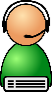 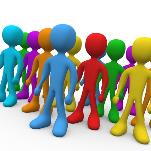 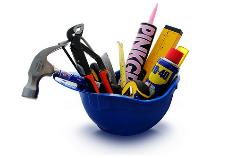 Verkko-ohjauksen rakentuminen
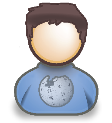 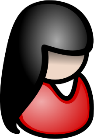 Ohjaustyön osio
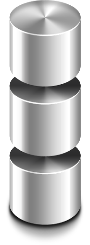 Anonyymi
Työväline A
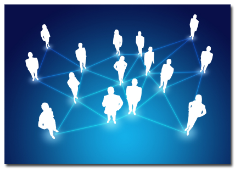 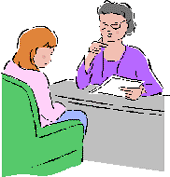 Kevyt kirjautuminen
Työväline B
Vahva tunnistaminen
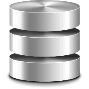 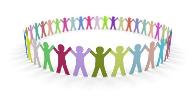 Ulkopuol. tietovarannot
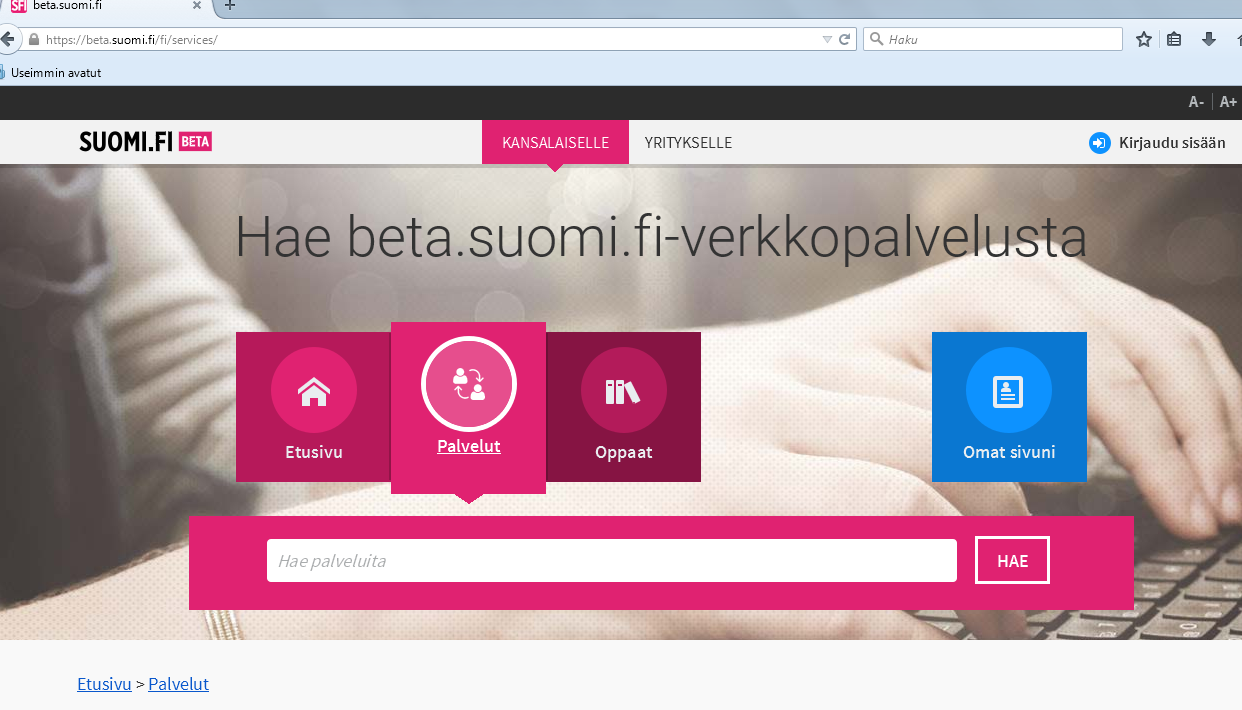 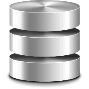 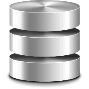 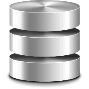 Käytettävyysja käyttäjäkokemukset – Neuvojat/Ohjaajat
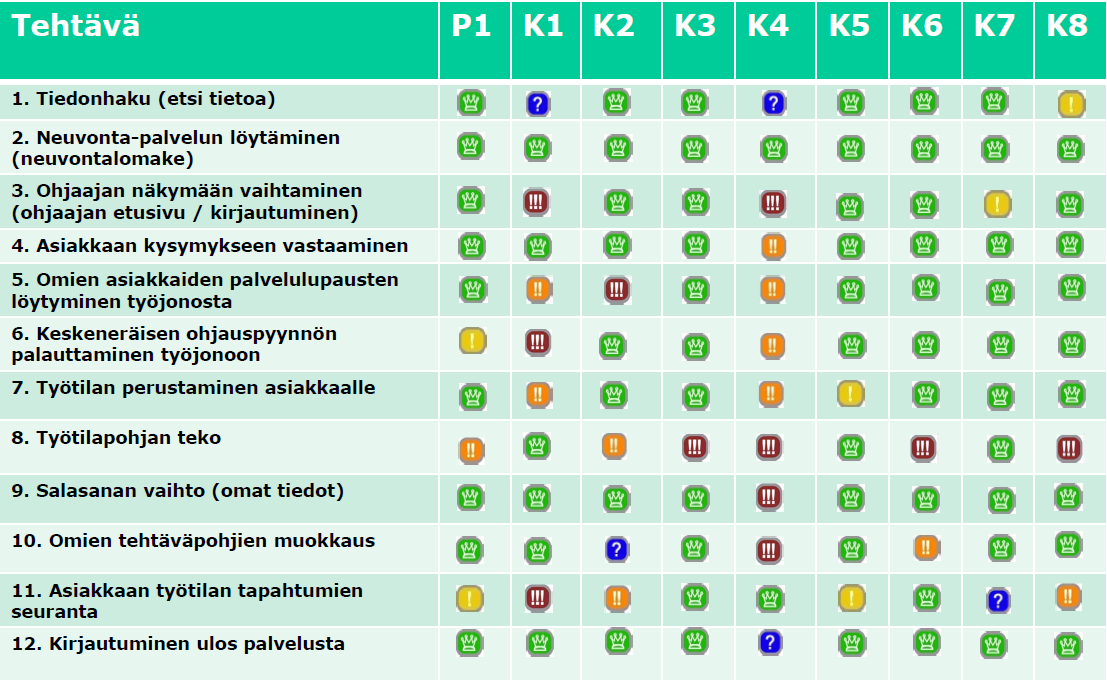 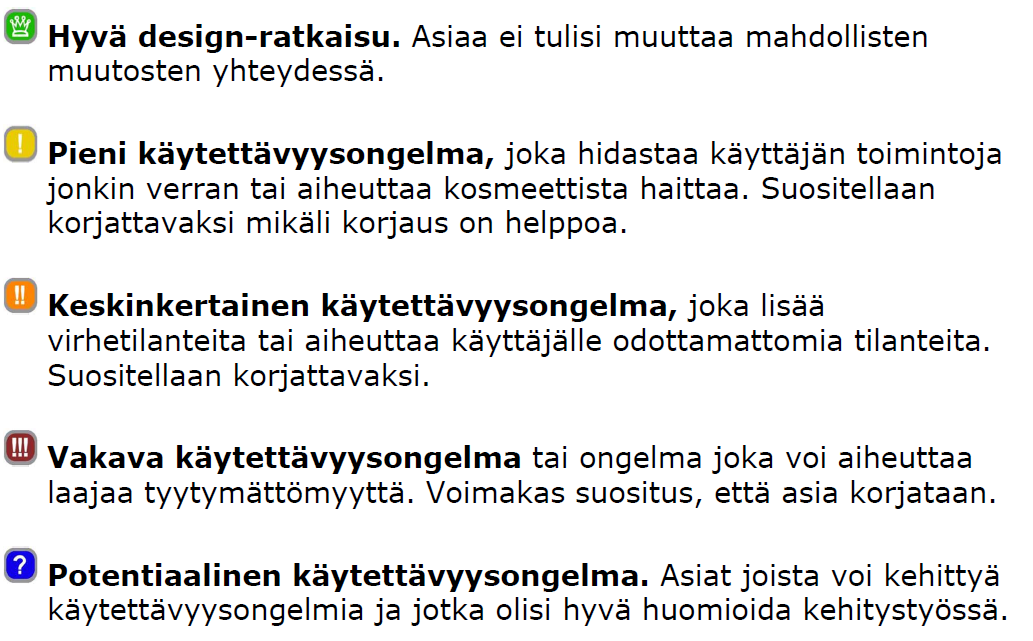 Verkko-ohjauksen rakentuminen
2016
Ensimmäiset versiot konseptista
Käyttäjän käyttöliittymä
Ohjaajan käyttöliittymä
Käytettävyystestaus (käyttäjät)
2017
Verkko-ohjauksen kytkeminen Työmarkkinatori konseptiin, palvelumuotoilu
Ohjaajan palvelun käytettävyystestaus
PTV kuvaus verkko-ohjauksen ja siihen liittyvien kansallisten verkkopalveluiden osalta
Tekninen vaatimusmäärittely
Palvelujen koeversioiden testaus, palvelumuotoilu ja visualisointi.
Nettiohjauspalvelun viimeistely 1.vaiheen osalta
Verkko-ohjauksen 2. vaiheen aloittaminen
Verkko-ohjauksen tilanne 5/2017
Työryhmä työskennellyt joulukuusta 2015
Konsepti valmis 3/2017
Rautalankamalli
Klikkailtava proto
Konseptin käytettävyystestaus suoritettu 12/2016 asiakkailla, ammattilaisten vuoro 3-4/2017
Tarkempi vaatimusmäärittely aloitettu 2/2017
Toteutus 2017
Etsi itse tietoa
Neuvonta ja ohjaus, pilotointi

2. vaiheen konseptoinnin aloittaminen
KOHTAAMO-hanke etenee vkot 9 – 18/17
Ohjauksen verkkopalvelun kehittäminen
Verkko-ohjaus esitelty TE digijoryssä
Verkko-ohjauksen kytkeytyminen Työmarkkinatoriin, yhteinen palvelumuotoilutyöpaja tulossa touko-kesäkuussa.
Hankesuunnitelma päivitetty ja kustannus-hyötyanalyysi v1. tehty
Ensimmäinen vaihe sisältää yhteisen työtilan ohjausprosessin luomiseen sekä tekstipohjaiseen verkko-ohjaukseen tarvittavat työkalut
TE-ASPAn väki on tehnyt käytettävyystestauksen prototyypillä, tulokset lupaavia! 
Perusrakenteessa käyttäjille tarjotaan vuorovaikutteinen työskentelyalusta 
Seuraava verkko-ohjauksen työpaja toukokuussa, aiheena mm. palvelun nimeäminen
Tavoite on saada ensimmäinen vaihe käyttöön vuoden 2017 aikana.
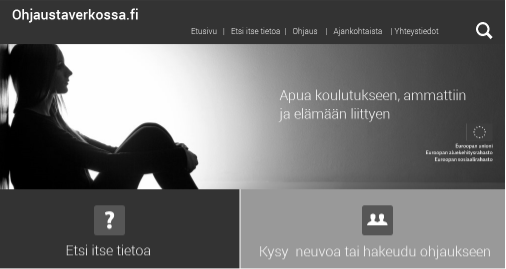 Kiitoksia!marko.kilpelainen@ely-keskus.fip. +358 29 502 0224www.kohtaamo.info